Werken met de TI-84
Lianne Dirven: “Leer je net als auto rijden alleen maar door het (veel) te doen!”
Grafische rekenmachine
Rekenmachine
Wiskundige problemen oplossen met behulp van grafieken
Rekenmachine
Let op:
Gebruik het juiste min-teken: (-) en –
Denk aan de volgorde waarin de rekenmachine berekeningen uitgevoert: Meneer Van Dale  Wacht Op Antwoord
Gebruik haakjes!
Grafische rekenmachine
De toets Y=
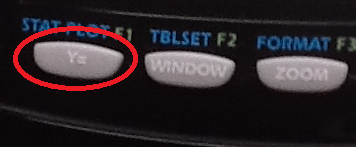 Opent het scherm waar je formules kunt invoeren.

Je ziet dat je meerdere formules tegelijk kunt invoeren
De toets X,T,θ,n
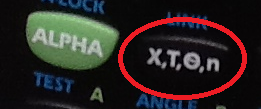 Gebruik voor de variabele langs de horizontale as steeds de X.
Een tabel maken bij formules: 2ND TABLE
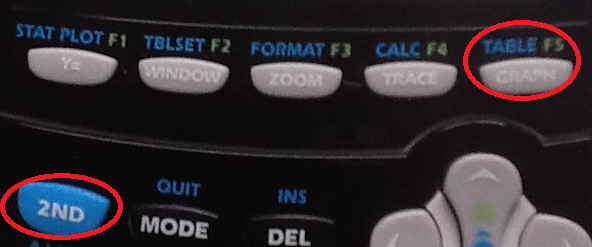 De beginwaarde of stapgrootte van een tabel aanpassen: 2ND TBLSET
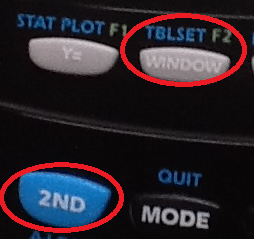 Een grafiek maken bij formules: GRAPH
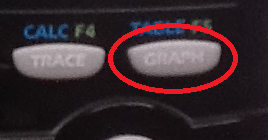 Een grafiek op je rekenmachine maken heet:
PLOTTEN
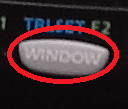 De vensterinstelling aanpassen: WINDOW
Een snijpunt staat er niet op
Dat verandert als we de window aanpassen
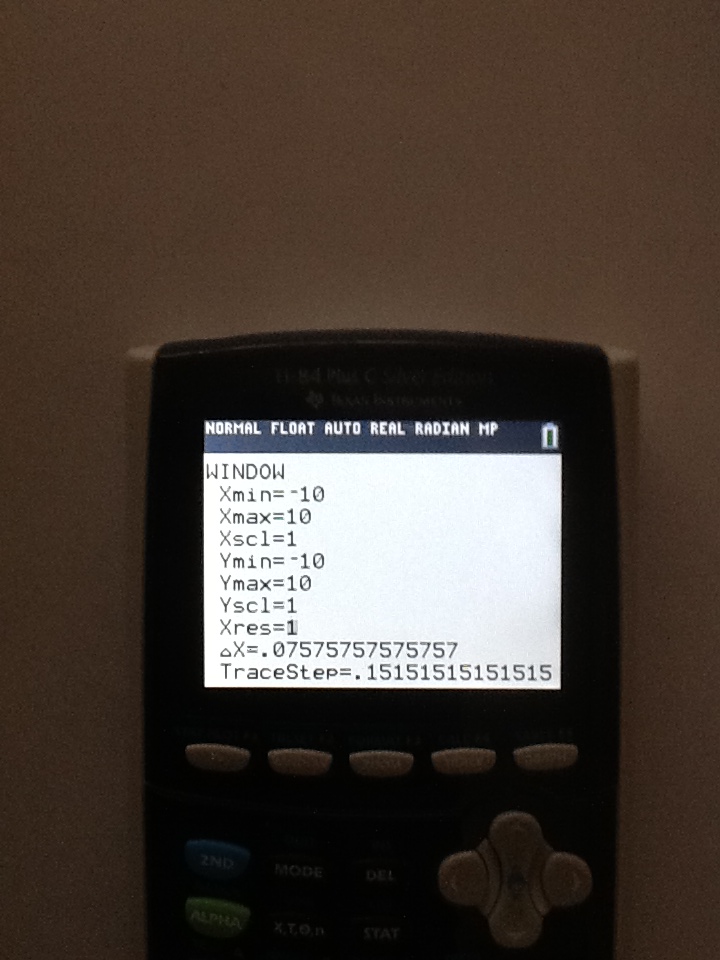 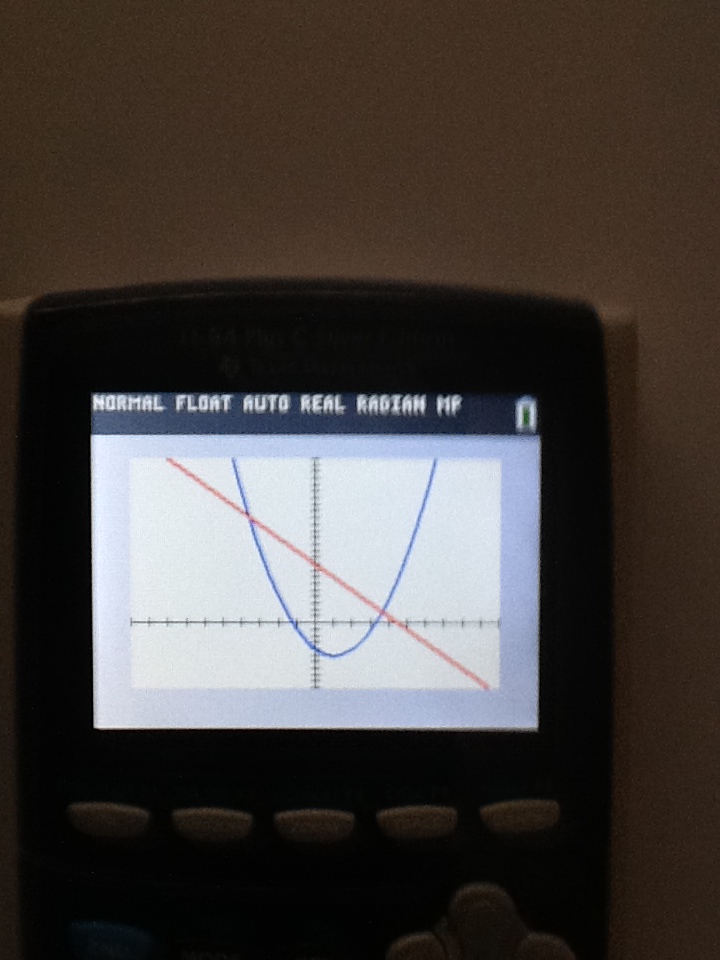 goede vensterinstelling kiezen
standaardfuncties
(praktische) context
tabel
lineaire functie
wortelfunctie:
bijzonderheid: randpunt
machtsfunctie:
n is even
n is oneven
exponentiële functie:
bijzonderheid: horizontale asymptoot
gebroken functie:
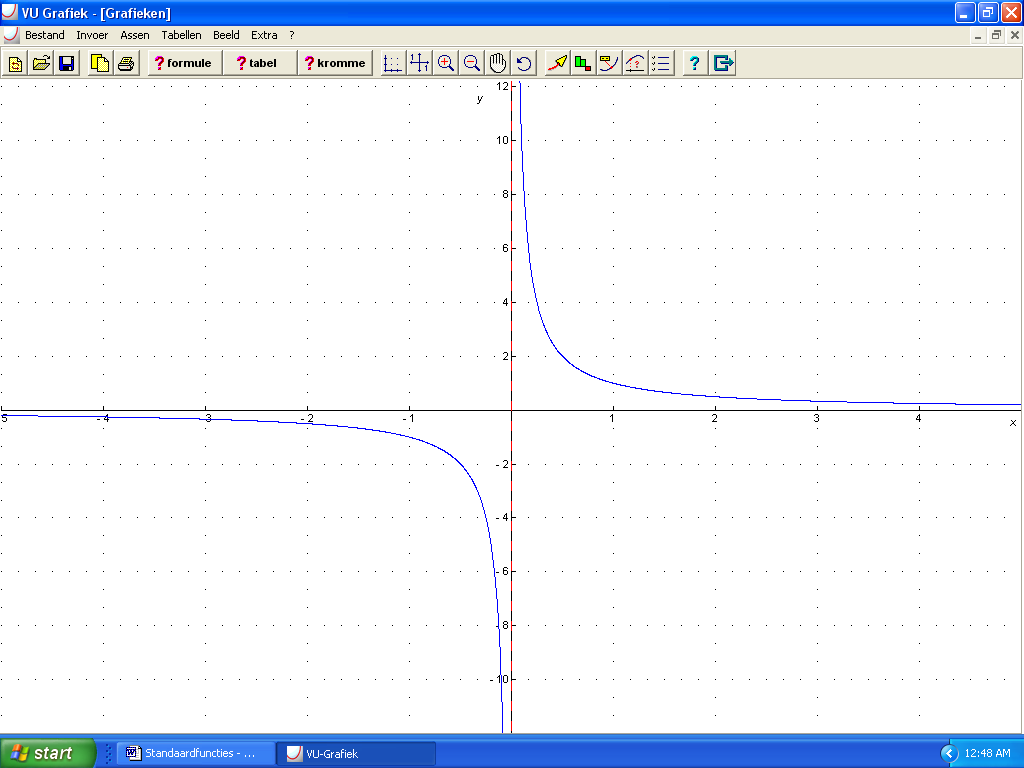 bijzonderheden: verticale én horizontale asymptoot
Wat heb je aan standaardfuncties als je met de GRM werkt?
Je hebt ongeveer een idee hoe de grafiek er gaat uitzien.

Voorbeeld: hoe zal de grafiek van

er ongeveer uitzien?

Voor grote waarden van x lijkt de grafiek van f op die van x6.
Wat heb je aan standaardfuncties als je met de GRM werkt?
Je hebt ongeveer een idee hoe de grafiek er gaat uitzien.

Voorbeeld: hoe zal de grafiek van

er ongeveer uitzien?

Voor grote waarden van x lijkt de grafiek van f op die van x5.
Wat heb je aan standaardfuncties als je met de GRM werkt?
Je hebt ongeveer een idee hoe de grafiek er gaat uitzien.

Voorbeeld: hoe zal de grafiek van


er ongeveer uitzien?
Goede vensterinstelling kiezenWelke waarden voor x en y zijn zinvol?
In formules kun je veel waarden voor x invullen, maar in de praktijk is dat lang niet altijd nuttig.
Negatieve aantallen mensen??
Tijden onder 0??
Leeftijd boven de 150 jaar??
Ook zijn de uitkomsten vaak begrensd.
Negatieve kosten??
Bomen langer dan 200 m??
voorbeeld
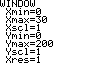 De groei van een soort graan kan beschreven worden met de volgende formule:


waarbij h de hoogte in cm is en t  de tijd in weken.
Plot de grafiek van h.
Na hoeveel dagen is het graan hoger dan 175 cm?

t = 18,7
dus na 18,7 x 7 = 130,9   131 dagen
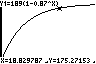 Goede vensterinstelling kiezentabel
Als je geen idee hebt welke uitkomsten er bij de functie horen, kun je in de tabel kijken.

Interessant is dat stuk waar de uitkomsten op en neer gaan. 
Zorg dat je die x- en y-waarden in je grafiek ziet.
voorbeeld
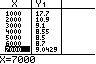 De gemiddelde kosten om handtassen te produceren kan berekend worden met de formule.



waarbij GK de gemiddelde kosten in euro’s zijn en q het aantal geproduceerde handtassen.

Bij welk aantal geproduceerde handtassen zijn de gemiddelde kosten minimaal?

	q = 4630
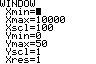 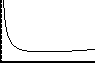 samenvatting: hoe zoek ik de goede vensterinstelling?
bekijk op je gemak de formule
welke standaardfunctie zit er in → welke bijzonderheden heeft die
speciaal grote of kleine getallen
stel jezelf het probleem zo werkelijk mogelijk voor
wat zijn redelijke waarden voor de variabelen
probeer wat
als het nergens op lijkt, hoe kan dat komen → denk aan de voorgaande twee punten
maak een tabel
durf de stapgrootte (flink) te variëren als het niet lukt
Werken met de GRM
plotten
alleen op de rekenmachine
opschrijven: ingevoerde formule(s), vensterinstelling
schetsen
een plot maken
opschrijven: ingevoerde formule(s), vensterinstelling
tekening: assen benoemen, juiste verhoudingen (schaal), belangrijk punten op de juiste plaats
tekenen
alles wat bij schetsen hoort
een tabel maken, bijbehorende punten tekenen
plotten
opschrijven
 de ingevoerde formule
 de window-instelling

bijvoorbeeld:
Y = x^3-5x^2+4
Xmin = -4
Xmax = 8
Ymin = -20
Ymin = 10
schetsen
eerst plotten, dus ook opschrijven
 de ingevoerde formule
 de window-instelling

de tekening
 assen benoemen
 schaal aangeven
 belangrijke punten
 toppen 
 snijpunten met assen
Uit het examenreglement: “een schets van een grafiek moet voor de situatie kenmerkende eigenschappen van de grafiek bevatten zoals asymptoten,
beginpunt, periodiciteit en toppen.”
tekenen
schetsen + een tabel
 punten uit tabel in tekening verwerken
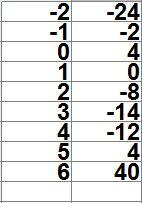 Formules onderzoeken met CALC
Daarmee kun je bij een formule:
een uitkomst berekenen
een snijpunt met de horizontale as berekenen
een minimum berekenen
een maximum berekenen
een snijpunt met een andere grafiek berekenen
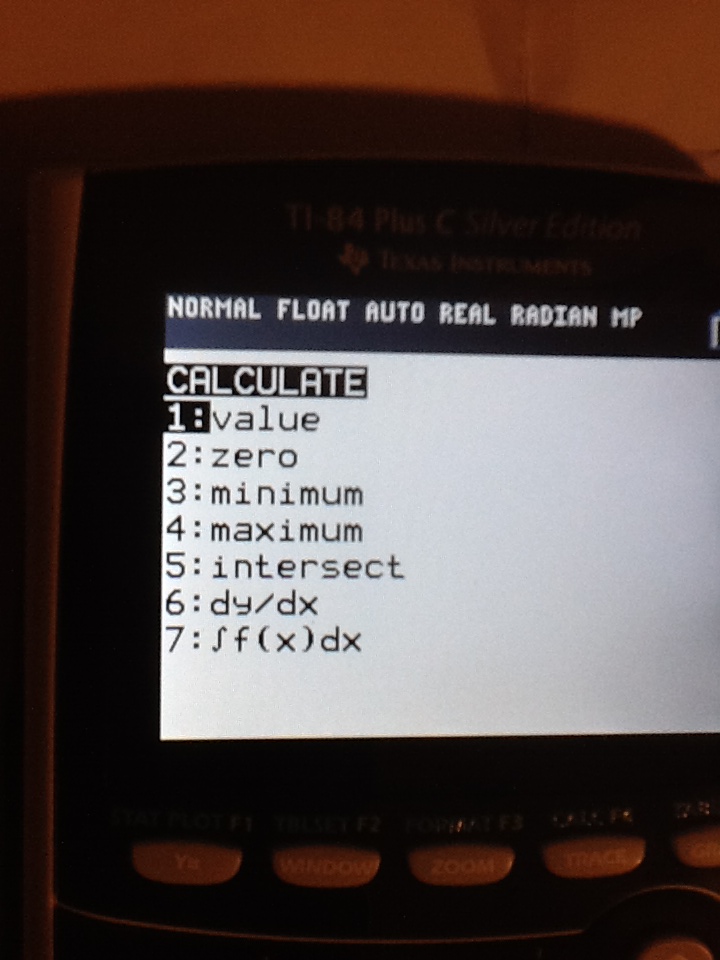 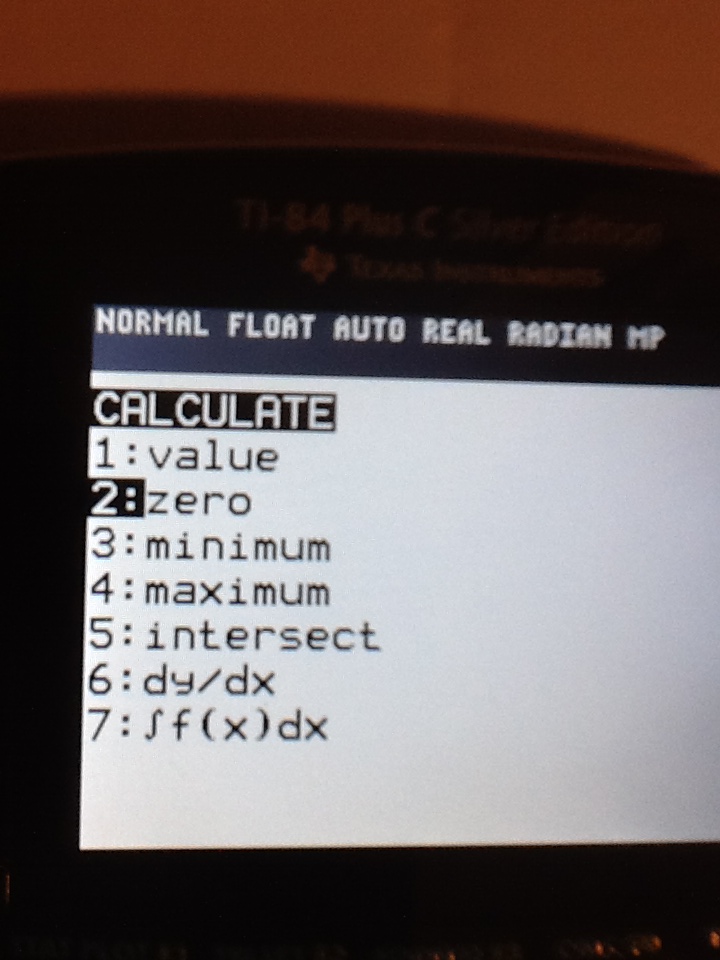 voorbeeld: een nulpunt
Bereken het nulpunt van de volgende formule


Wat je moet doen, lijkt veel op het zoeken van een minimum of maximum
 maak een plot
 ga naar 2nd trace en kies de optie 2: zero
 je ziet dat de rekenmachine een linker grens /left bound vraagt. Ga met de cursor links van het snijpunt met de x-as staan en druk Enter
  doe voor de rechter grens iets vergelijkbaars
 ga bij guess met de cursor in de buurt van het nulpunt staan en druk Enter
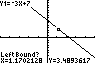 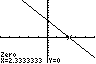 hoe noteer je je antwoord correct?
Invoer: Y = -3X + 7
Window: 	Xmin = -5
Xmax = 5
Ymin = -10
Ymax = 15
Ik gebruik CALC 2: zero
	Antwoord: X = 2,33
voorbeeld: een minimum
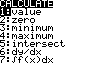 Bereken het minimum van de volgende formule


 maak een plot
  ga naar 2nd trace en kies de optie 3: minimum
 je ziet dat de rekenmachine een linker grens /left bound vraagt. Ga met de cursor links van het minimum staan en druk Enter
  doe voor de rechter grens iets vergelijkbaars
 ga bij guess met de cursor in de buurt van het minimum staan en druk Enter
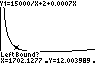 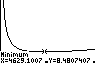 hoe noteer je je antwoord correct?
Invoer: Y = 15000  X + 2 + 0,0007 * X
Window: 	Xmin = 0
Xmax = 10000
Ymin = 0
Ymax = 50
Ik gebruik CALC 3: minimum
	Antwoord: X = 4629,1 	dus voor q = 4629
voorbeeld: een snijpunt
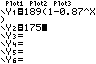 De groei van een soort graan wordt beschreven door:


Na hoeveel dagen is het graan hoger dan 175 cm?
 maak een plot van deze formule en van de lijn Y = 175
 ga naar 2nd trace en kies de optie 5: intersect
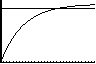 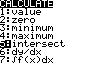 voorbeeld: een snijpunt
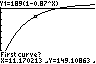 je ziet dat de rekenmachine vraagt of dit de goede grafiek is: First curve? Bevestig dat met Enter
  dan zoekt de rekenmachine de tweede grafiek. Bevestig dat met Enter
 ga bij guess met de cursor in de buurt van het snijpunt staan en druk Enter
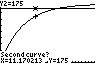 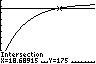 hoe noteer je je antwoord correct?
Invoer: Y1 = 189*(1 - 0,87^X)
		      Y2 = 175
Window: 	Xmin = 0
Xmax = 30
Ymin = 0
Ymax = 200
Ik gebruik CALC 5: intersect van Y1 en Y2 
	Antwoord: X = 18,69	dus na 18,69 x 7  131 dagen
waarom zijn snijpunten zo boeiend?wat is er in een snijpunt aan de hand?
daar snijden de grafieken elkaar
dat punt ligt op beide grafieken
de twee grafieken hebben deze x en  y hetzelfde
preciezer: als je de x van het snijpunt in beide formules invult, kom er hetzelfde uit
Hoe vind je deze x?
door de formules aan elkaar gelijk te stellen

dat noemen we: een vergelijking opstellen
Omgekeerd, wat doe je als je een vergelijking moet oplossen?
Dan ga je uitzoeken voor welke waarde van x de grafieken van de twee formules elkaar snijden
wanneer moet je vergelijkingen oplossen?
Als je wilt weten voor welke x
twee formules dezelfde uitkomst hebben
vb. bij hoeveel gereden kilometers zijn twee verschillende auto’s even duur?
de ene formule hogere uitkomsten heeft dan de andere
vb. bij hoeveel belminuten is het ene abonnement goedkoper dan het andere?
een formule boven / onder een bepaalde waarde komt
vb. na hoeveel jaar sparen komt het spaargeld boven een bepaald bedrag uit?
vergelijkingen en snijpunten